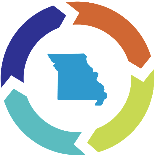 Meeting Agenda								Date:
[Insert meeting name here]
Desired Outcome:  What do you want to accomplish in the meeting?  What do you want people to know or understand?